HUMANITIES
Integrating 
AP World History, AP Art History, and Honors World Literature
Shannon Herndon
Stephanie
Tatum
HUMANISMSpirit of the Age
Renaissance movement based on the literature and ideas of Ancient Greece and Rome, such as the worth of each individual.  Renaissance scholars refer to humanism as the “Spirit of the Age.” 
Historians define Renaissance Humanism in several ways:

	Early Humanists 
Studied classical Greek and Roman writers (Cicero and Virgil)
Studied old manuscripts 
Held interest in classical learning
Fascinated with ancient 	times
1st
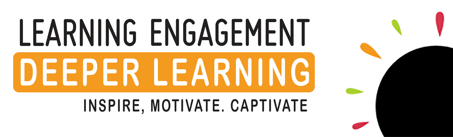 HUMANISM
2nd
Later Humanists 
Developed a general critical (questioning/ skeptic) spirit
Believed in achievement and education
Adopted a secular (worldly) view  
Achieved greatness in literature and the arts
Emphasized individualism, the dignity and worth of the individual person
Championed the idea of human improvement, that people should develop their talents through many activities: politics, sports, and the arts  

A “Renaissance” man would have these characteristics and broad interests.

The term “humanities” originates from this era.
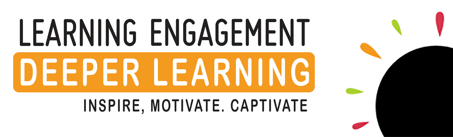 HUMANISM
Northern European Christian Humanists 
Studied original texts of the Church (Hebrew and Greek) 
Desired to reform the Church 
Challenged long-accepted traditions, assumptions, and institutions.  

As they made all sorts of unsettling discoveries, it further validated their desire to challenge and question nearly everything---even long-standing church traditions.
3rd
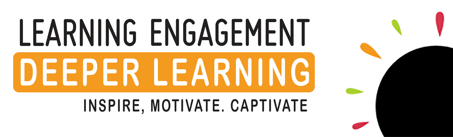 Humanist Cliques 
1480s, Florence, Italy - artists and intellectuals gathered together in the courts of princes or rich families such as the Medicis. 
Made it their mission to recreate the past and relive it through translating and comprehending the classical works.
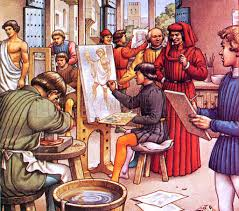 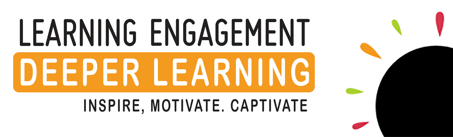 Humanist Cliques 
Lorenzo the Great (Medici) assembled groups of humanists, philosophers and artists to form a literary society who interpreted works and formed ideas that were then translated by artists, painters, goldsmiths and musicians.
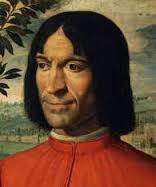 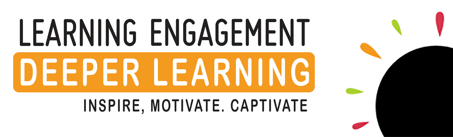 Humanist Cliques 
Italians wanted to recapture the glory of Rome
Convinced of the superior wisdom of the ancients - classical legends must contain profound and mysterious truth
Represented  more than fairy-tales
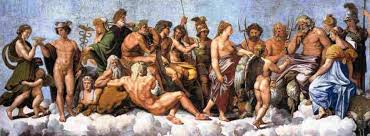 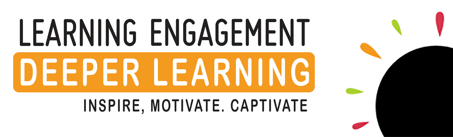 EKPHRASIS
One artistic form emulates another artistic form
The relationships of the arts, most specifically painting and poetry, was related to a famous dictum in Horace's Ars Poetica, "ut pictura poesis," or literally "As painting so is poetry." 
Popular in Renaissance literature 
Natural result of studying ancient texts
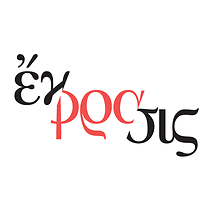 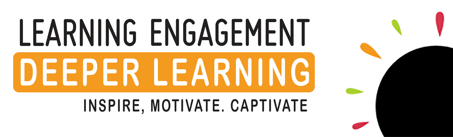 EKPHRASIS
Lorenzo’s clique studied Hesiod’s Theogony which contains a description of the birth of Aphrodite.
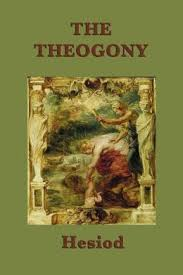 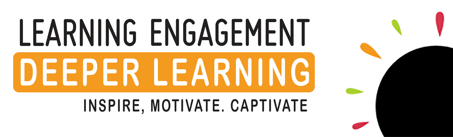 Theogony of Hesiod ca. 700 B.C.
His son reached out from ambush
with his left hand, and in his right he held the sickle,
long and serrated and the genitals of his father 			180
he quickly reaped and threw them behind his back
to be carried away. But they did not flee from his hand fruitlessly.
As many drops of blood spurted forth,
all of them Gaia received. In the revolving years,
she bore the powerful Erinyes, and great Giants, 		185
gleaming in their armor, holding long spears in their hands,
and the nymphs whom they call the Ash Tree Nymphs across
endless Gaia. As soon as Kronos lopped off the genitals
with the sickle, they fell from the mainland into the much-surging sea, so that the sea
carried them for a long time. Around them a white	 	190
foam from the immortal skin began to arise. In it, a maiden
was nurtured. First, she drew near holy Kythera,
and from there she arrived at Kypros surrounded by water.
From within, a majestic and beautiful goddess stepped, and
all around grass grew beneath her slender feet. Aphrodite 	195
[foam-born goddess and fair-wreathed Kythereia]
gods and men call her because she was nurtured in foam.
But they call her Kythereia because she happened upon Kythera,
and Kyprogenes because she was born in much-surging Kypros,
and Philommeides because she appeared out of genitals. 	200
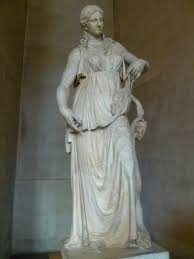 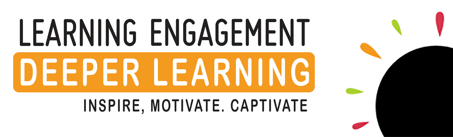 Ekphrasis
Lorenzo had the story of Venus’ birth set to verse by one of his favorite humanist poets, Angelo Poliziano.
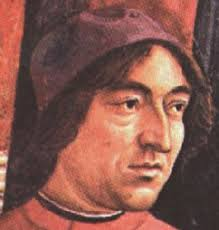 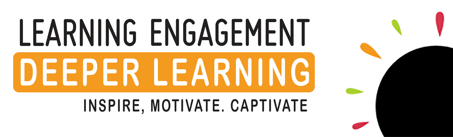 Poliziano’s Giostraca. 1475-8
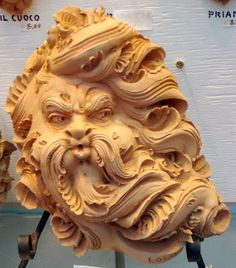 XCIX 99
In the stormy Aegean, the genital member isseen to be received in the lap of Tethys, to driftacross the waves, wrapped in white foam, be-neath the various turnings of the planets; andwithin, both with lovely and happy gestures, ayoung woman with nonhuman countenance, iscarried on a conch shell, wafted to shore byplayful zephyrs; and it seems that heaven re-joices in her birth.
C 100You would call the foam real, the sea real, realthe conch shell and real the blowing wind; youwould see the lightning in the goddess's eyes,the sky and the elements laughing about her; theHours treading the beach in white garments, thebreeze curling their loosened and flowing hair;their faces not one, not different, as befits sisters.
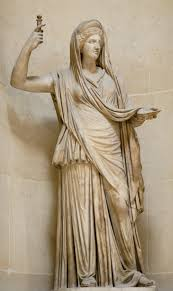 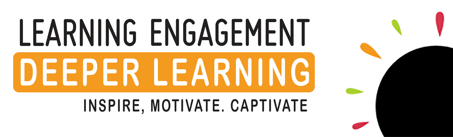 CI 101You could swear that the goddess had emergedfrom the waves, pressing her hair with her righthand, covering with the other her sweet moundof flesh; and where the strand was imprinted byher sacred and divine step, it had clothed itselfin flowers and grass; then with happy, more thanmortal features, she was received in the bosomof the three nymphs and cloaked in a starry gar-ment.
CII 102With both hands one nymph holds above thespray-wet tresses a garland, burning with goldand oriental gems, another adjusts pearls in herears; the third, intent upon those beautifulbreasts and white shoulders, appears to strewround them the rich necklaces with which theythree girded their own necks when they used todance in a ring in heaven.
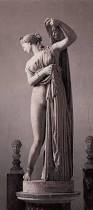 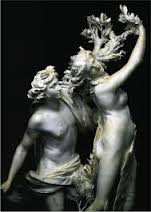 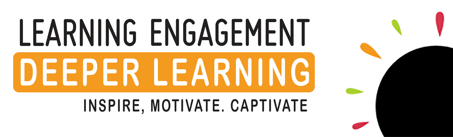 Ekphrasis
Poliziano’s poem filtered through to painter Sandro Botticelli who scrupulously followed the text in order to create a painting.
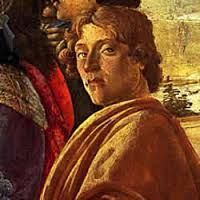 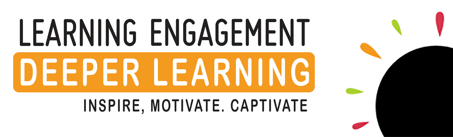 Sandro Botticelli ~ Birth of Venus Alessandro di Mariano Filipepi (born 1445, Florence - died May 17, 1510, Florence)
Uffizi Gallery, Florence Italy
Ekphrasis
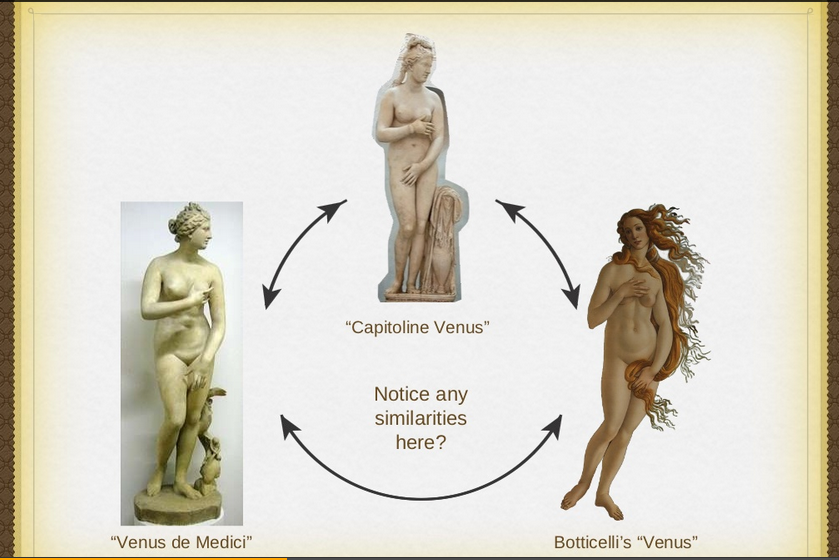 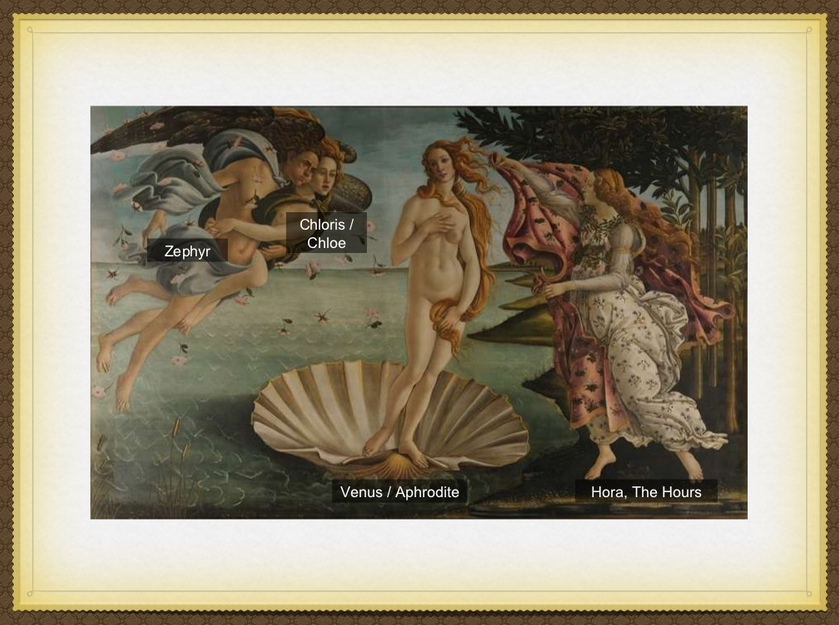 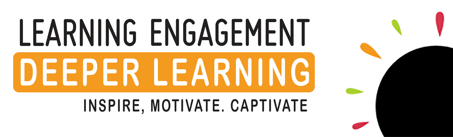 YOUR TURN
Give “VOICE” to a piece of art, history, or literature—YOU decide.

Choose an inspiration and create an EKPHRASIS of your own:
Historical article > poem or drawing
Artistic piece > history or story
Literary text > drawing or history
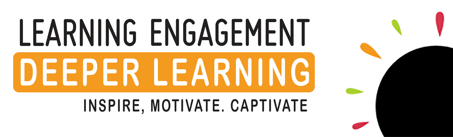 Willow Poemby William Carlos Williams
It is a willow when summer is over,a willow by the riverfrom which no leaf has fallen norbitten by the sunturned orange or crimson.The leaves cling and grow paler,swing and grow palerover the swirling waters of the riveras if loath to let go,they are so cool, so drunk withthe swirl of the wind and of the river—oblivious to winter,the last to let go and fallinto the water and on the ground.
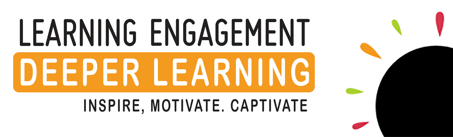 Black Boys Play the Classicsby Toi Derricotte
The most popular “act” in
Penn Station
is the three black kids in ratty   
sneakers & T-shirts playing
two violins and a cello—Brahms.   
White men in business suits
have already dug into their pockets   
as they pass and they toss in   
a dollar or two without stopping.   
Brown men in work-soiled khakis   
stand with their mouths open,   
arms crossed on their bellies   
as if they themselves have always   
wanted to attempt those bars.
One white boy, three, sits
cross-legged in front of his
idols—in ecstasy—
their slick, dark faces,
their thin, wiry arms,
who must begin to look
like angels!
Why does this trembling
pull us?
A: Beneath the surface we are one.
B: Amazing! I did not think that they could speak this tongue.
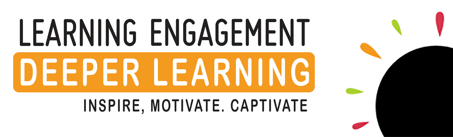 CabezónBy Amy Beeder
I see you shuffle up Washington Street   
whenever I am driving much too fast:   
you, chub & bug-eyed, jaw like a loaf   
hands in your pockets, a smoke dangling slack   
from the slit of your pumpkin mouth,   
humped over like the eel-man or geek,   
the dummy paid to sweep out gutters,   
drown the cats. Where are you going now?   
Though someday you'll turn your gaze   
upon my shadow in this tinted glass   
I know for now you only look ahead   
at sidewalks cracked & paved with trash
but what are you slouching toward—knee-locked,   
hippity, a hitch in your zombie walk, Bighead?
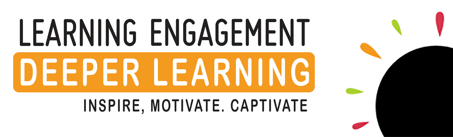 Washington Crossing the Delawareby Emanuel Gottlieb Leutze
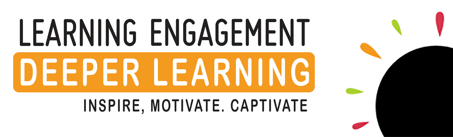 Queen Elizabethby Edward Spencer
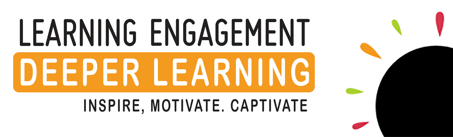 The Result of Good Housingby Hale Woodruff
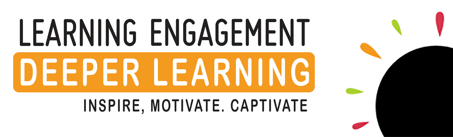 The Great Chicago Fireby Sgt. James Mackintosh, Chicago Signal Service Station
The weather was intensely dry, and the wind blowing from the south-southwest with a velocity of about twenty miles per hour. Accordingly, when by 10 o’clock p.m. the fire had increased instead of diminishing, many people turned out to see it, not from alarm, but simply for the sake of the spectacle. At 10:30 the fire was still confined to two blocks, with a strong hold of only one. The firemen at this time seemed to have a fair chance of checking it, still the burning was so great as to enable one, by the light of it, to read the time on the city clock, one-and-a half-miles distant. The wind was carrying the sparks right through the center of the city, the line lying only two blocks west of the city hall. 

By 12 a.m. the fire had increased considerably in area and intensity, but as the wind was south-southwest, and the river ran due north and south, there seemed as yet by little danger for anything beyond the river. . . toward 1 a.m. the heat of the fire had become so intense as greatly to increase the power of the wind in the immediate neighborhood of the flames. 

Within forty yards of the blaze I estimated the wind blowing from the east toward it at thirty miles per hour. This caused a decided whirling motion in the column of flame and smoke, which was contrary to the hands of a watch.
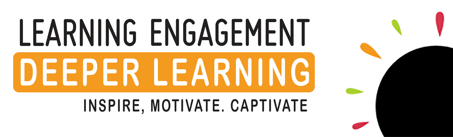 Socrate’s Apologyby Plato
How you have felt, O men of Athens, at hearing the speeches of my accusers, I cannot tell; but I know that their persuasive words almost made me forget who I was - such was the effect of them; and yet they have hardly spoken a word of truth. But many as their falsehoods were, there was one of them which quite amazed me; - I mean when they told you to be upon your guard, and not to let yourselves be deceived by the force of my eloquence. They ought to have been ashamed of saying this, because they were sure to be detected as soon as I opened my lips and displayed my deficiency; they certainly did appear to be most shameless in saying this, unless by the force of eloquence they mean the force of truth; for then I do indeed admit that I am eloquent. But in how different a way from theirs! Well, as I was saying, they have hardly uttered a word, or not more than a word, of truth; but you shall hear from me the whole truth: not, however, delivered after their manner, in a set oration duly ornamented with words and phrases. No indeed! but I shall use the words and arguments which occur to me at the moment; for I am certain that this is right, and that at my time of life I ought not to be appearing before you, O men of Athens, in the character of a juvenile orator - let no one expect this of me. And I must beg of you to grant me one favor, which is this - If you hear me using the same words in my defence which I have been in the habit of using, and which most of you may have heard in the agora, and at the tables of the money-changers, or anywhere else, I would ask you not to be surprised at this, and not to interrupt me. For I am more than seventy years of age, and this is the first time that I have ever appeared in a court of law, and I am quite a stranger to the ways of the place; and therefore I would have you regard me as if I were really a stranger, whom you would excuse if he spoke in his native tongue, and after the fashion of his country; - that I think is not an unfair request. Never mind the manner, which may or may not be good; but think only of the justice of my cause, and give heed to that: let the judge decide justly and the speaker speak truly.
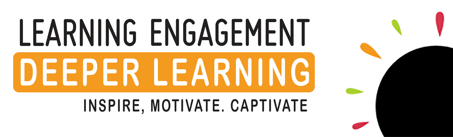 Concerning the Palace of the Great Khan by Marco Polo
You must know that it is the greatest palace that ever was.  The roof is very lofty, and the walls of the Palace are all covered with gold and silver.  They are also adorned with representations of dragons (sculpted and gilt), beasts and birds, knights and idols, and sundry other subjects.  And on the ceiling you see nothing but gold and silver and painting.

The Hall of the Palace is so large that it could easily dine 6000 people; and it is quite a marvel to see how many rooms there are besides.  The building is altogether so vast, so rich, so beautiful, that no man on earth could design anything superior to it.
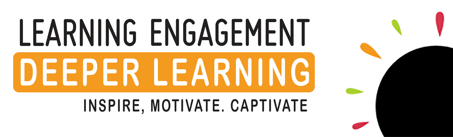